Cèl·lula eucariota vegetal
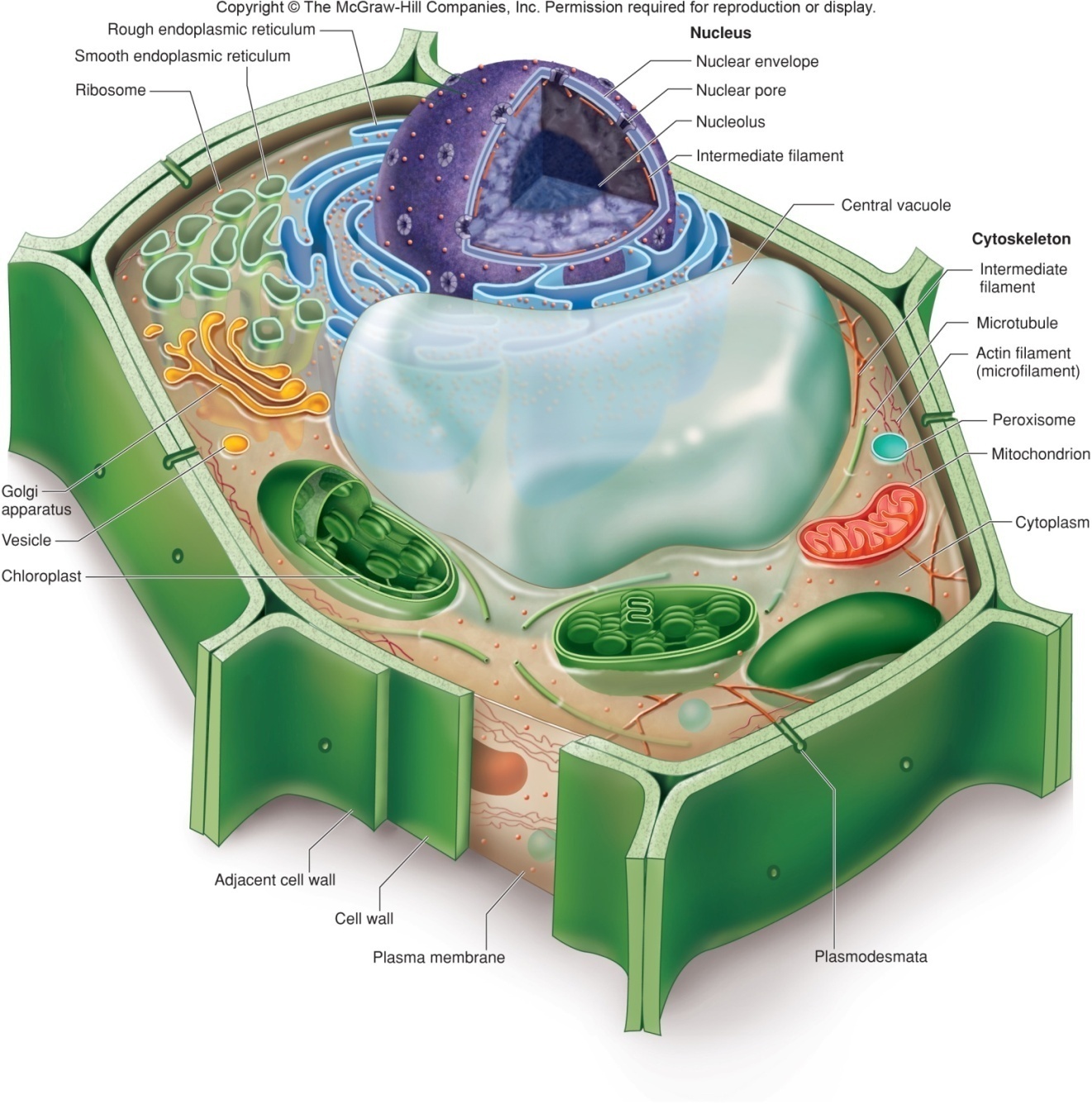 Cèl·lula eucariota animal
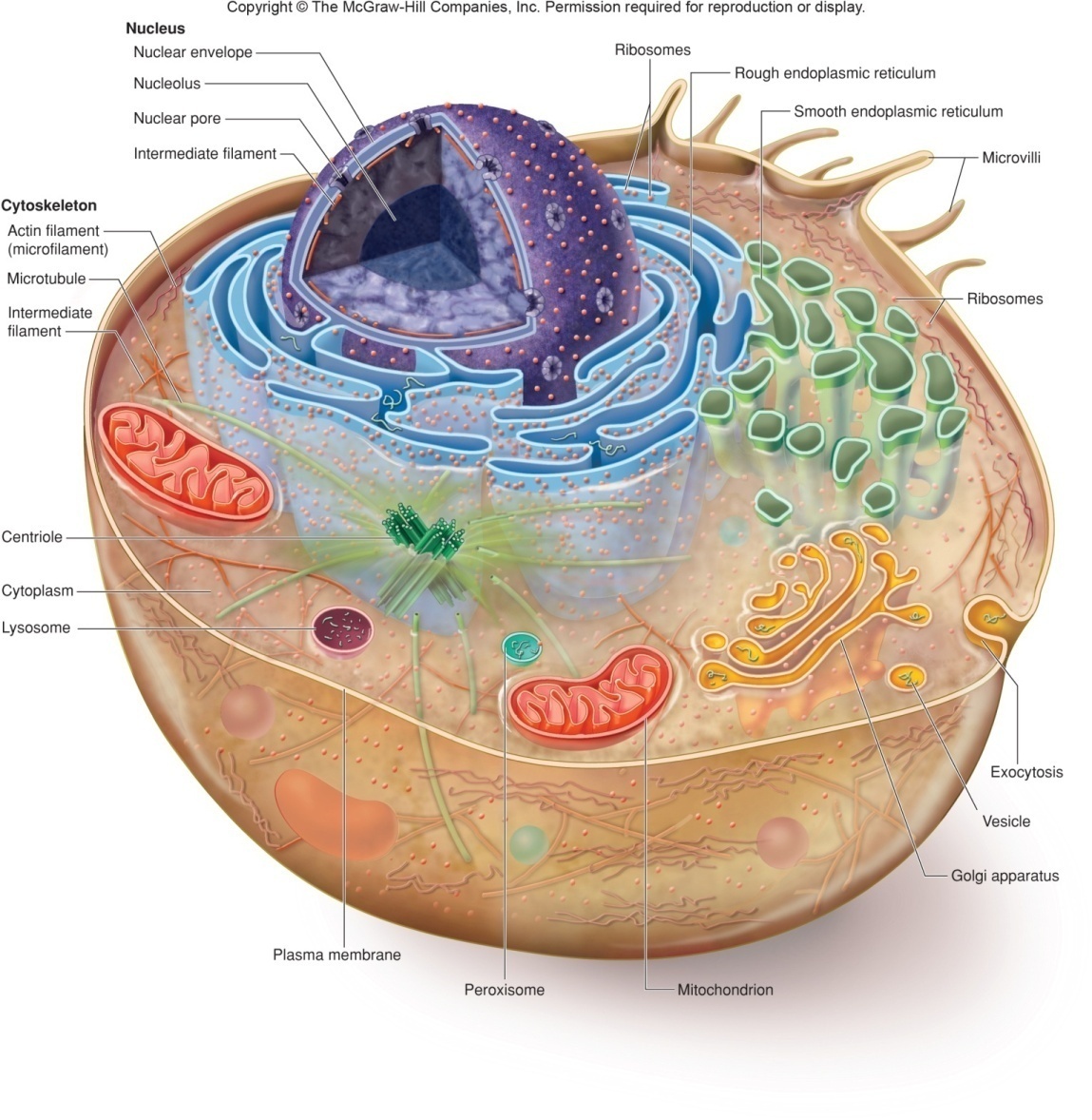